Fig. 17. Average Annual Age-Adjusted Mortality Rates for Malignant Primary Brain and CNS Tumors by Central Cancer ...
Neuro Oncol, Volume 15, Issue suppl_2, November 2013, Pages ii1–ii56, https://doi.org/10.1093/neuonc/not151
The content of this slide may be subject to copyright: please see the slide notes for details.
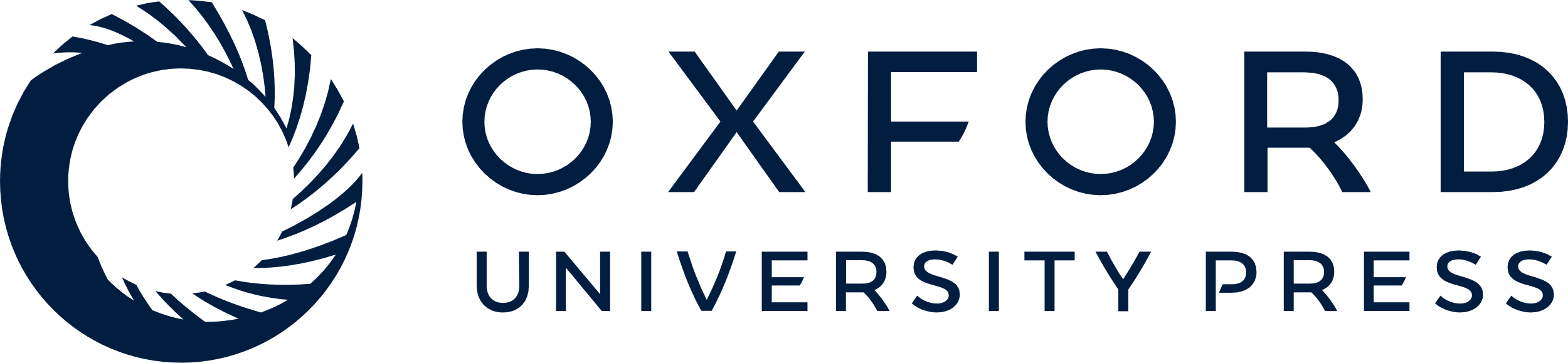 [Speaker Notes: Fig. 17. Average Annual Age-Adjusted Mortality Rates for Malignant Primary Brain and CNS Tumors by Central Cancer Registry, CBTRUS Statistical Report: SEER, 2006-2010


Unless provided in the caption above, the following copyright applies to the content of this slide: © The Centers for Disease Control and Prevention. Published by Oxford University Press on behalf of the Society for Neuro-Oncology in cooperation with the Central Brain Tumor Registry 2013.]